Catalog 2022
USMEX ADVISORS
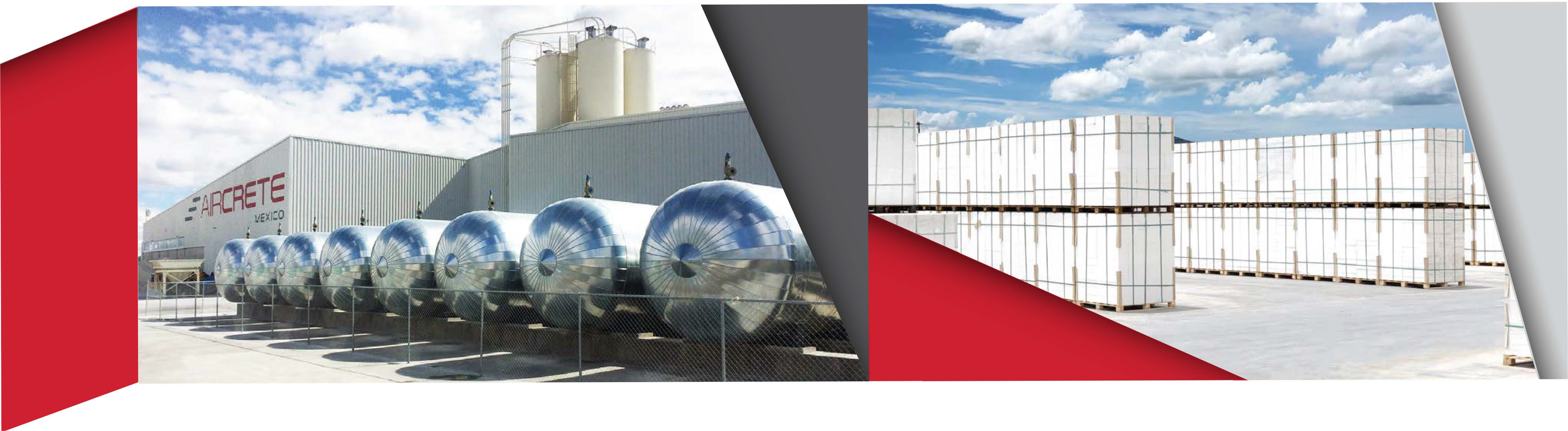 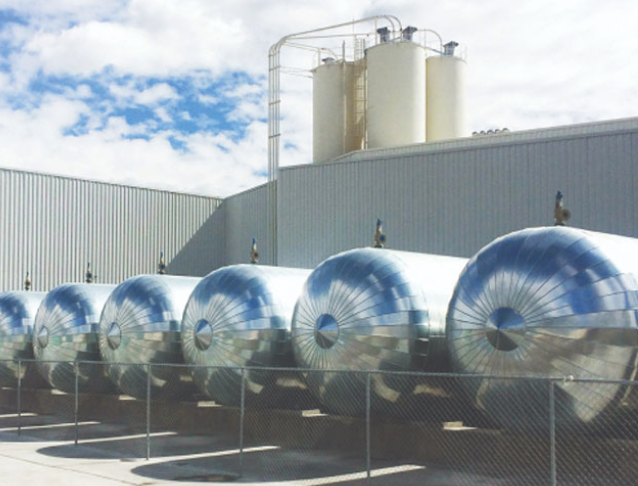 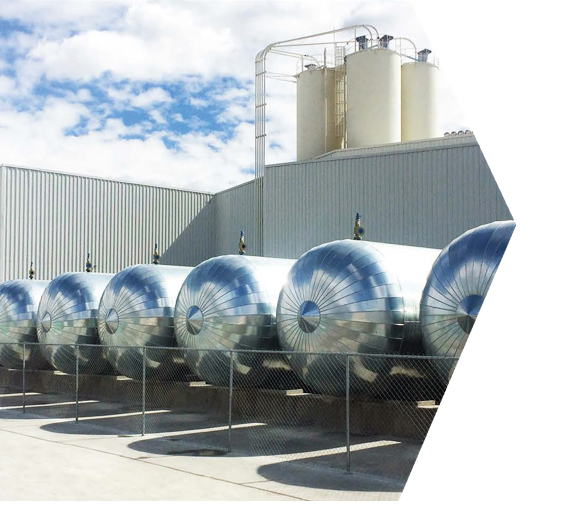 Advantages for the Contractor
Structural – 580 psi strength, shear resistance 475lb/sq ft.
Lightweight – weighs 60% less than conventional concrete.
No Special Tools Needed/Easy Installation – walls are ready to pain in 4 days versus 30 days of 3-coat stucco. Easy to cute, drill, punch, groove and sand with conventional equipment.
High Quality Manufacturing – panels are constructed in a world-class automated manufacturing plant complying with ASTM standards.
Cost Effective – 40% less than 3-coat stucco system
Eco-Friendly – Made100% from natural materials containing no foam or plastics. No need for plywood.
LOCATION/ 20  MILES NORTH MEXICO CITY
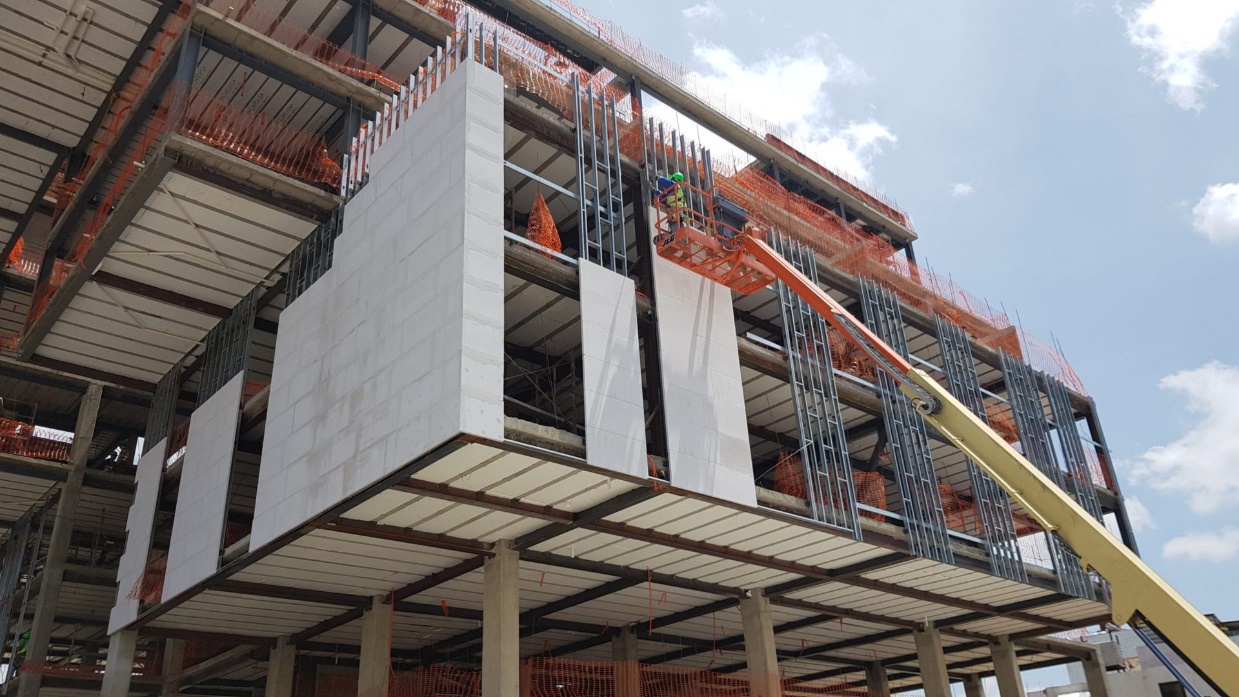 Advantages for The Customer
Solid Construction – strong, durable reinforced concrete panels that create a strong building exterior
UL Fire Rated – fire resistant for 1 hour and 40-minute versus stucco which is only fire retardant
Sustainable – no maintenance required and lasts longer than traditional stucco
Weather/Water Resistant – lower humidity absorption than stucco; waterproof, does not deteriorate or form mold over time, water absorption rate percentage – 22.4%
Acoustic Insulation – reduces exterior noise by 28-32 STC, a significant improvement over stucco
Thermal Insulation – superior insulation over traditional materials for hot and cold weather
Energy Savings – with an R-value that is 12x higher than stucco your energy bill could be up to 30% lower
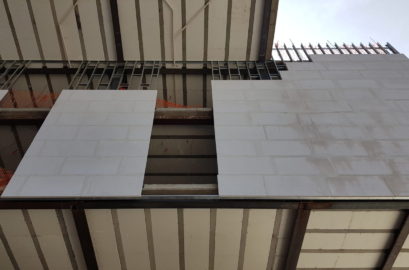 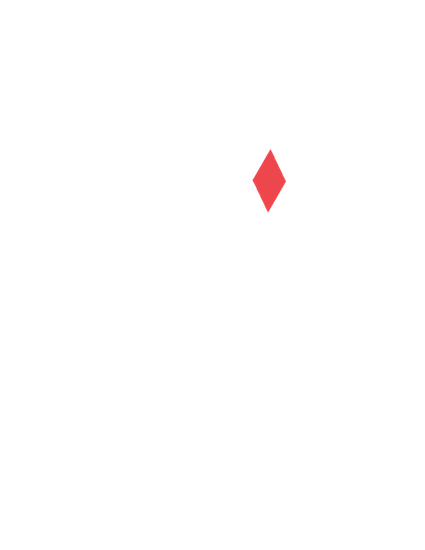 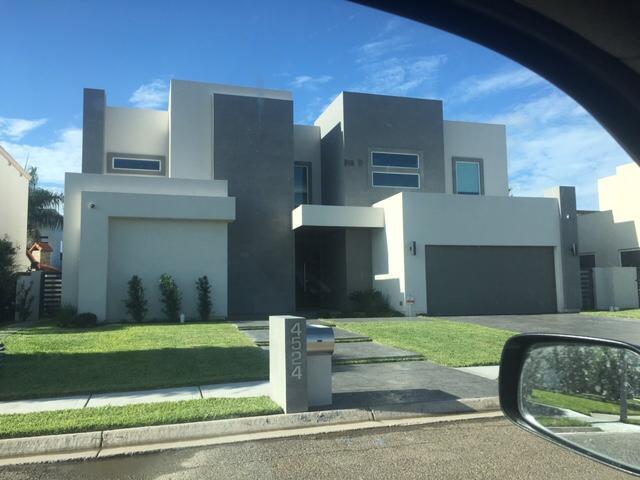 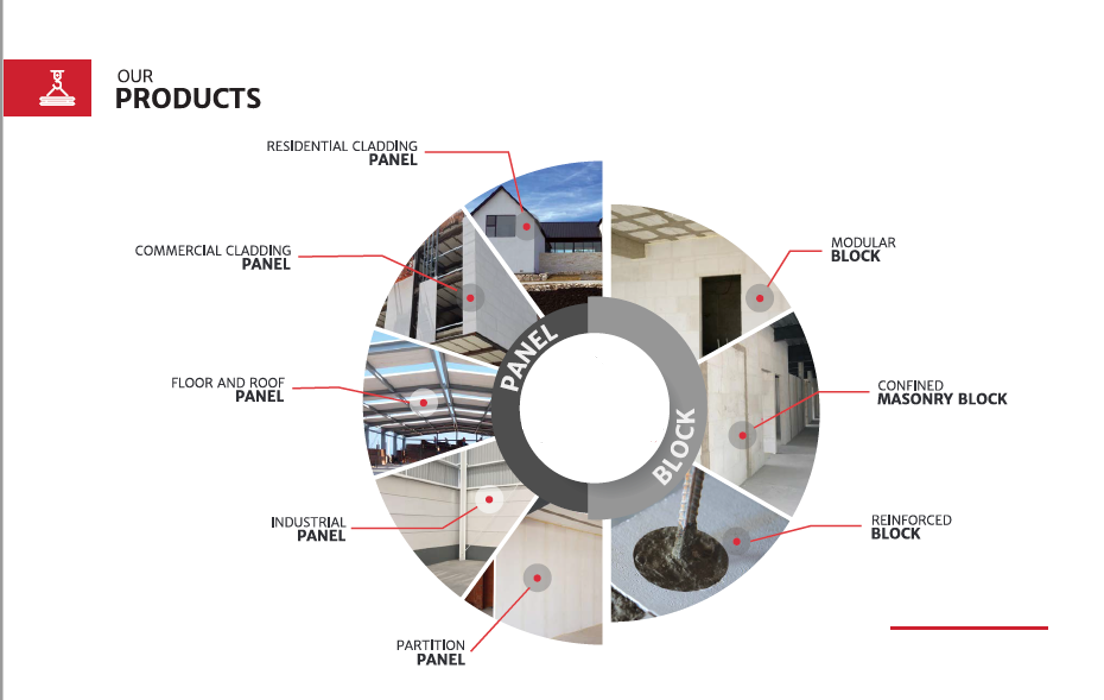 General Cladding Specs
**Panel thickness can be greater than 2” if client request
**Longest panel length available is 18’, minimum panel length is 2’
Residential Cladding
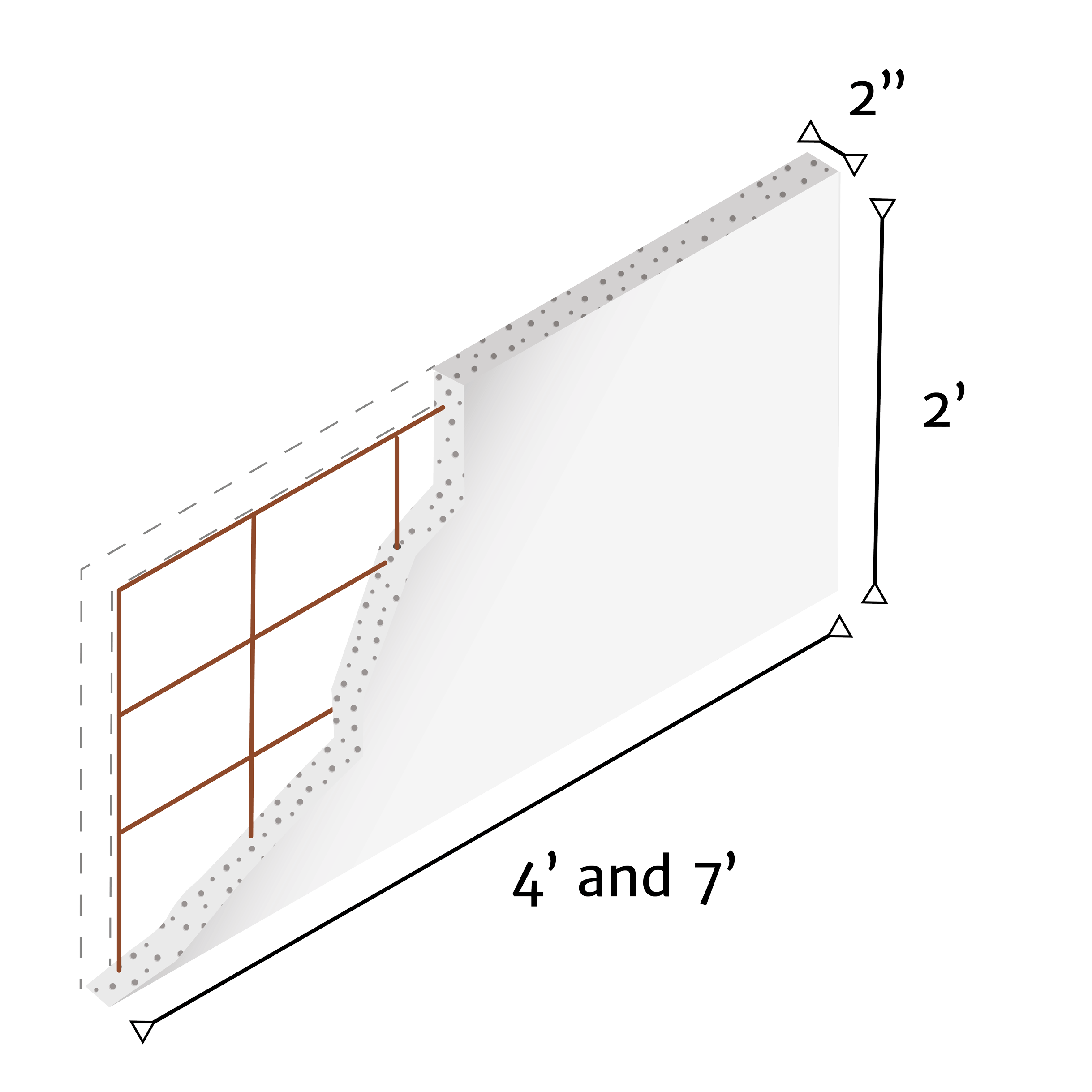 *Standard size shown above
Product DescriptionFaçade cladding panels for traditional wood frame system. Standard size 2’x4’ and 2’x7’ panels with 2” thickness
ApplicationFacades and exterior walls
AdvantagesFast Installation – 700sq ft per day per 2–3-person crewThin, lightweight and steel reinforcedSuper smooth finish, great for savings on finish coatDoes not sag, warp, deform or crackJoints between panels remain invisible over time
Weight5.12lbs/sq ft
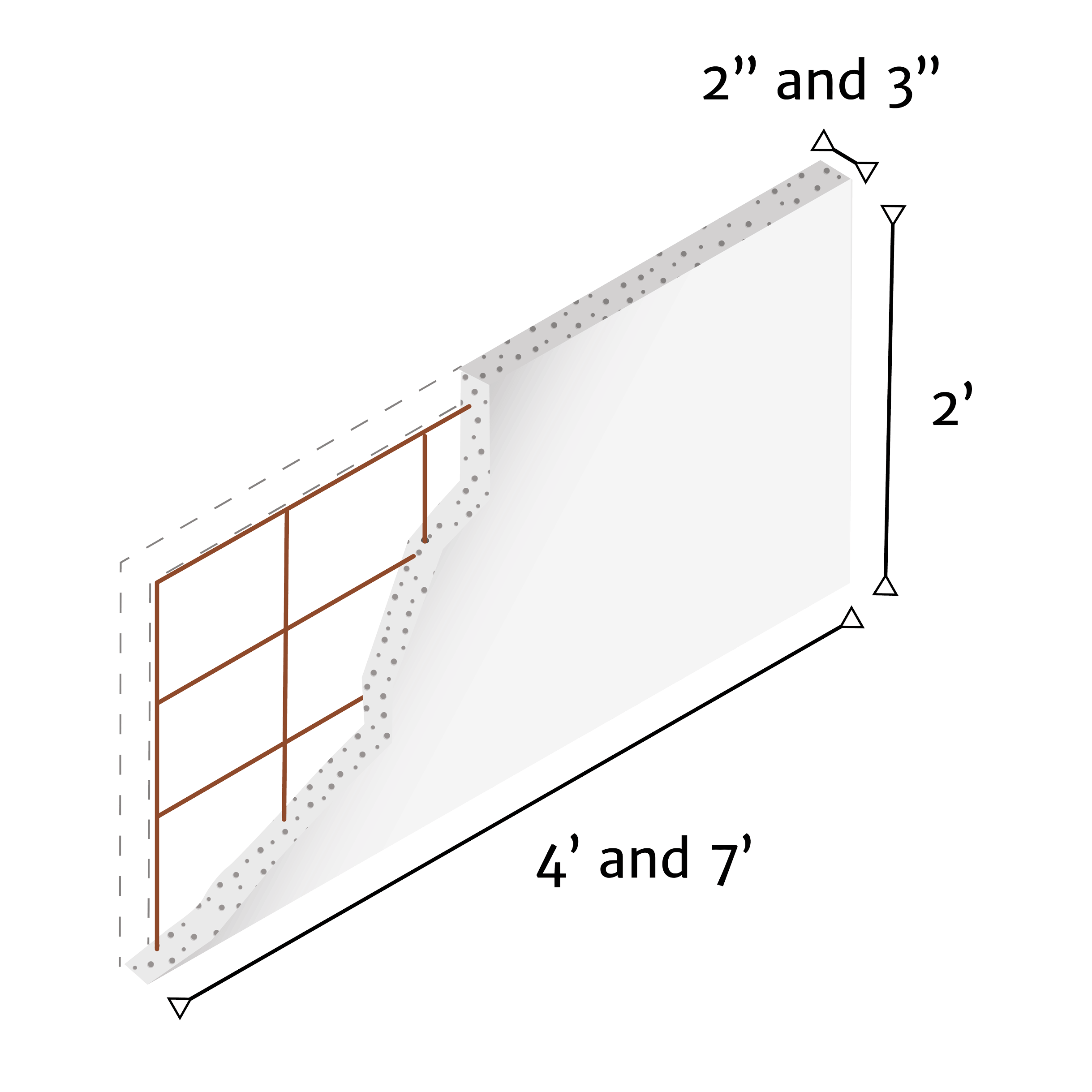 Commercial Cladding
*Standard size shown above
DescriptionFaçade cladding panels for steel or wood frame systems.  Standard size 2’x4’ and 2’x7’ panels with 2”, 3” or more thickness
ApplicationFacades and exterior walls
AdvantagesFast Installation – 700sq ft per day per 2–3-person crewThin, lightweight and steel reinforcedSuper smooth finish, great for savings on finish coatDoes not sag, warp, deform or crackJoints between panels remain invisible over time
Weight5.12lbs/sq ft
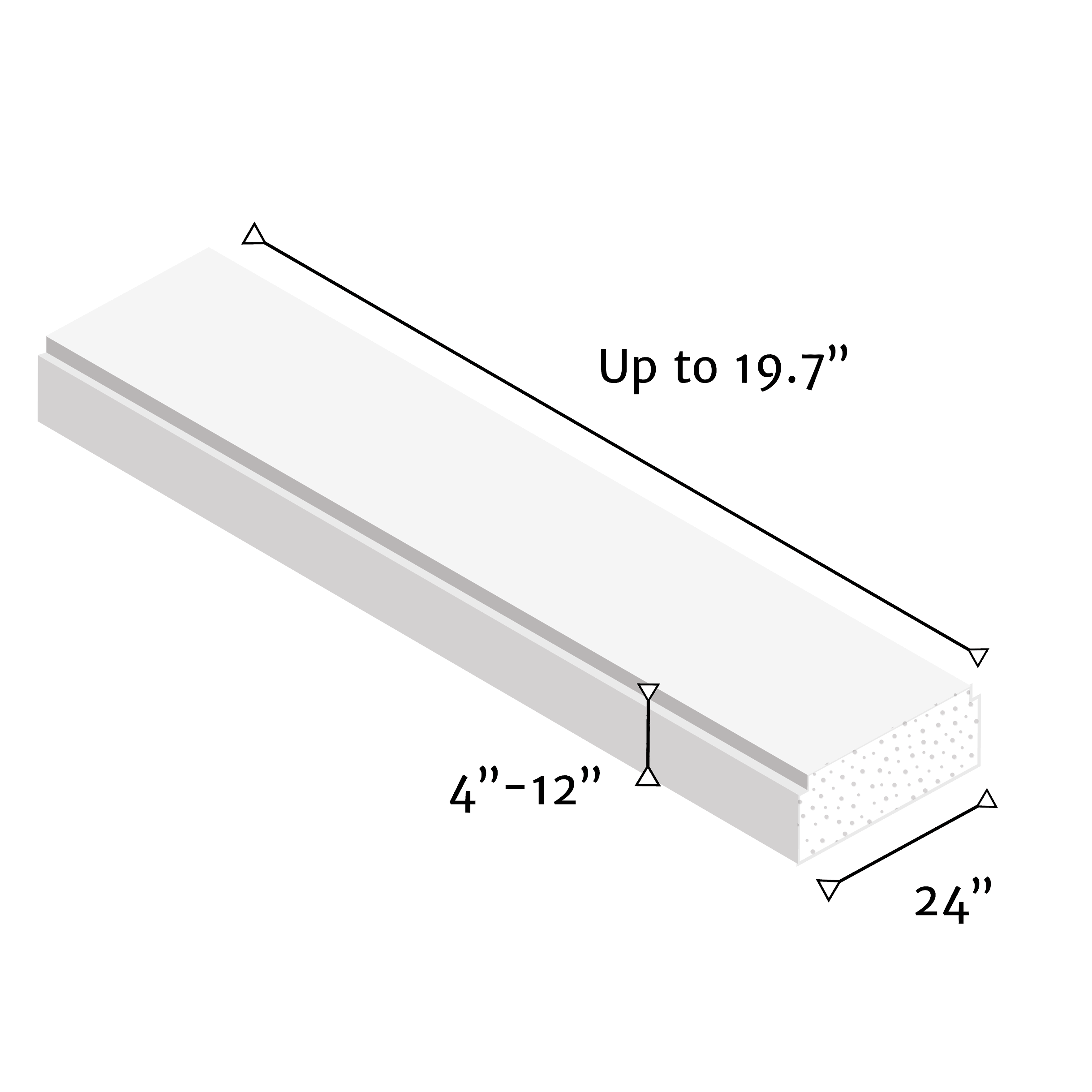 Floor and Roof Panel
*Standard size shown above
DescriptionSteel reinforced panel for floor and roof, fy=1,707lbs/sq in
ApplicationFloors and Roofs
Panels can be attached directly over steel frames, concrete or confined masonry walls
AdvantagesFast installation Cost effective and light weight, reduces structural costsRequires less framingeliminates on-site casting for floor and roof installation
Weight12.3 lbs/sq ft for 4” thick panels
Industrial Panel
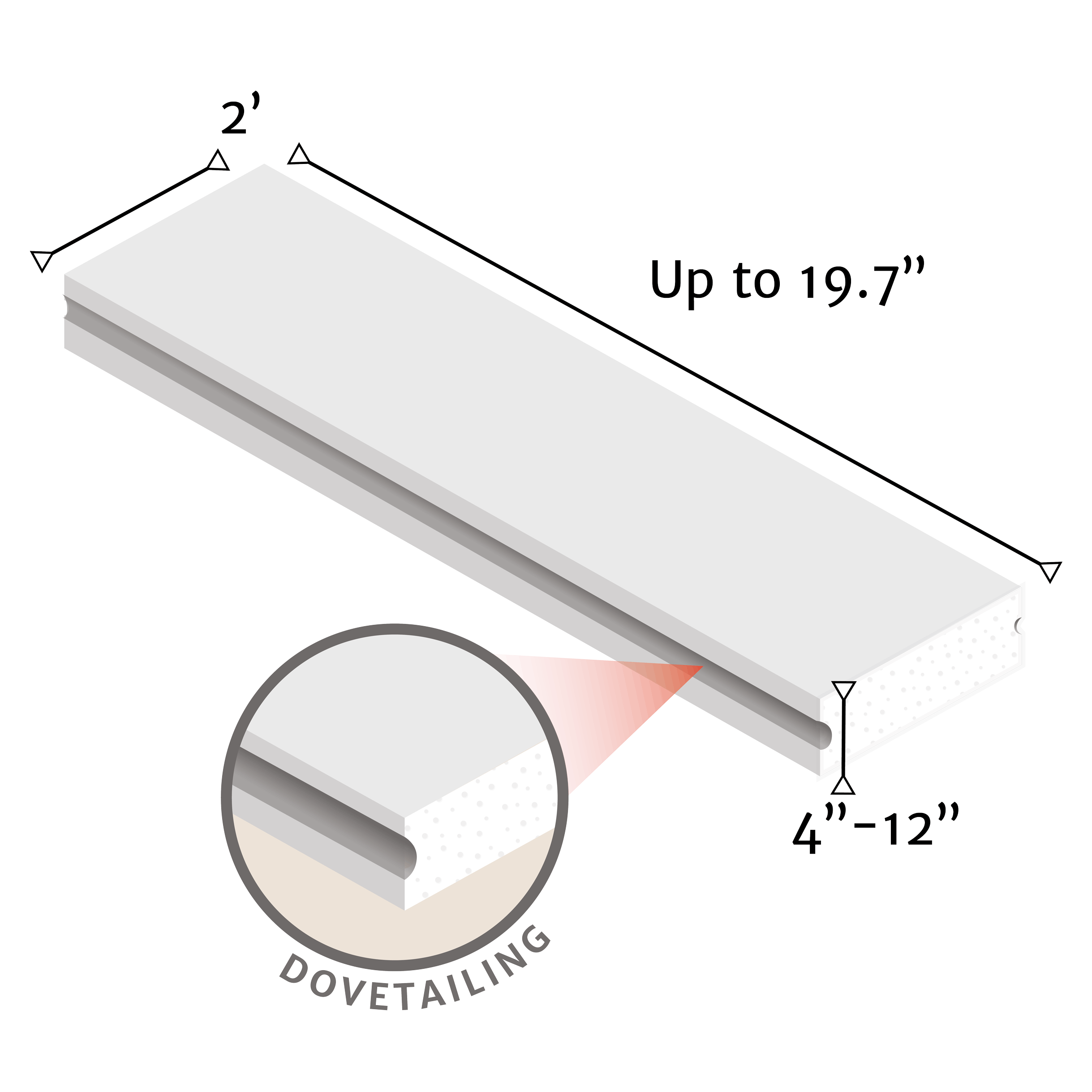 *Standard size shown above
DescriptionSteel reinforced panel for industrial walls, fy=1,707lbs/sq in
ApplicationIndustrial warehouses, exterior and demising walls
Panels can be attached directly over steel frames, concrete or structural members.
AdvantagesFast installation Some applications may not require adhesiveThermal, acoustic and fire resistant characteristics, result in a comfortable, safe and productive workspace
Weight12.3 lbs/sq ft for 4” thick panels
Partition Panel
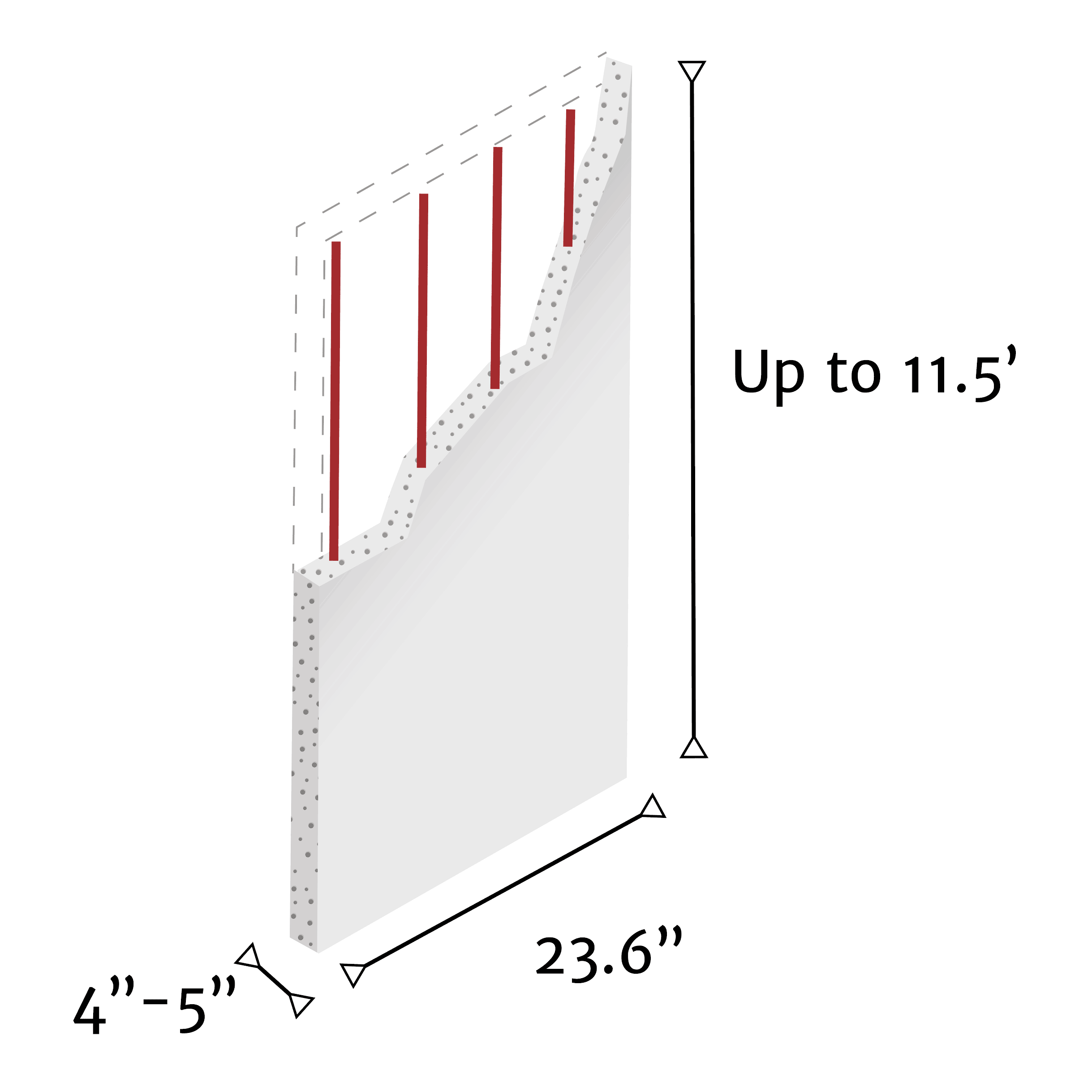 *Standard size shown above
DescriptionSteel reinforced demising wall panel.  Single panel from floor to ceiling.
ApplicationNon-load bearing partition walls up to 11.5’
AdvantagesFast and most efficient installation on the market Supports direct attachment of heavy loads, i.e. TV, cabinets and moreSolid partition wall, resistant to structural movements, will not drift or deflectDoes not require additional reinforcement
Weight10.7 lbs/sq ft for 4” thick panels
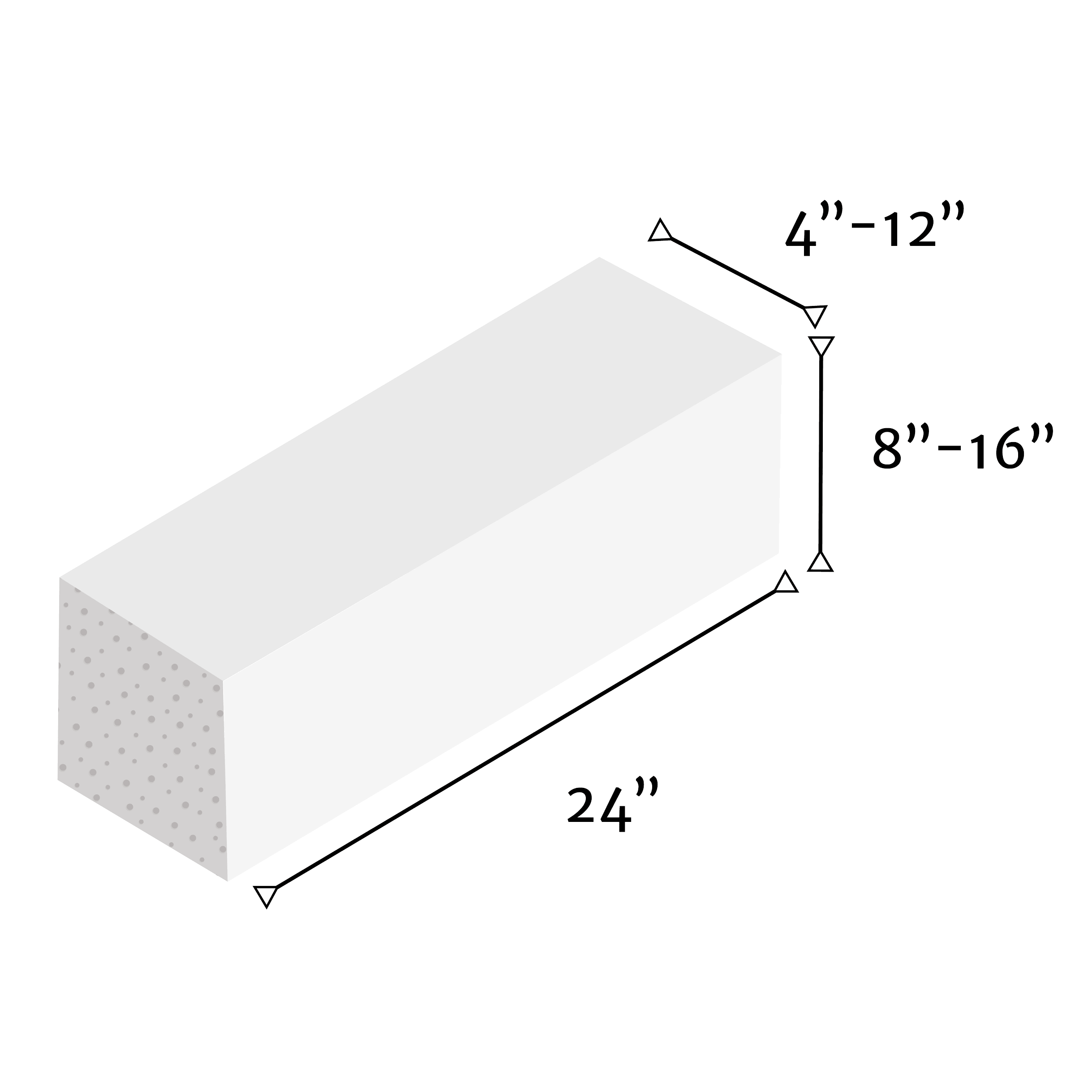 Confined Masonry Block
*Standard size shown above
DescriptionSolid, lightweight modular block, confined with concrete columns and beams.
ApplicationLoad bearing and structural walls
AdvantagesLarge dimension blockFaster installation compared to traditional systemsHigh quality and smooth finish
Weight12 lbs/sq ft for 4” thick blocks
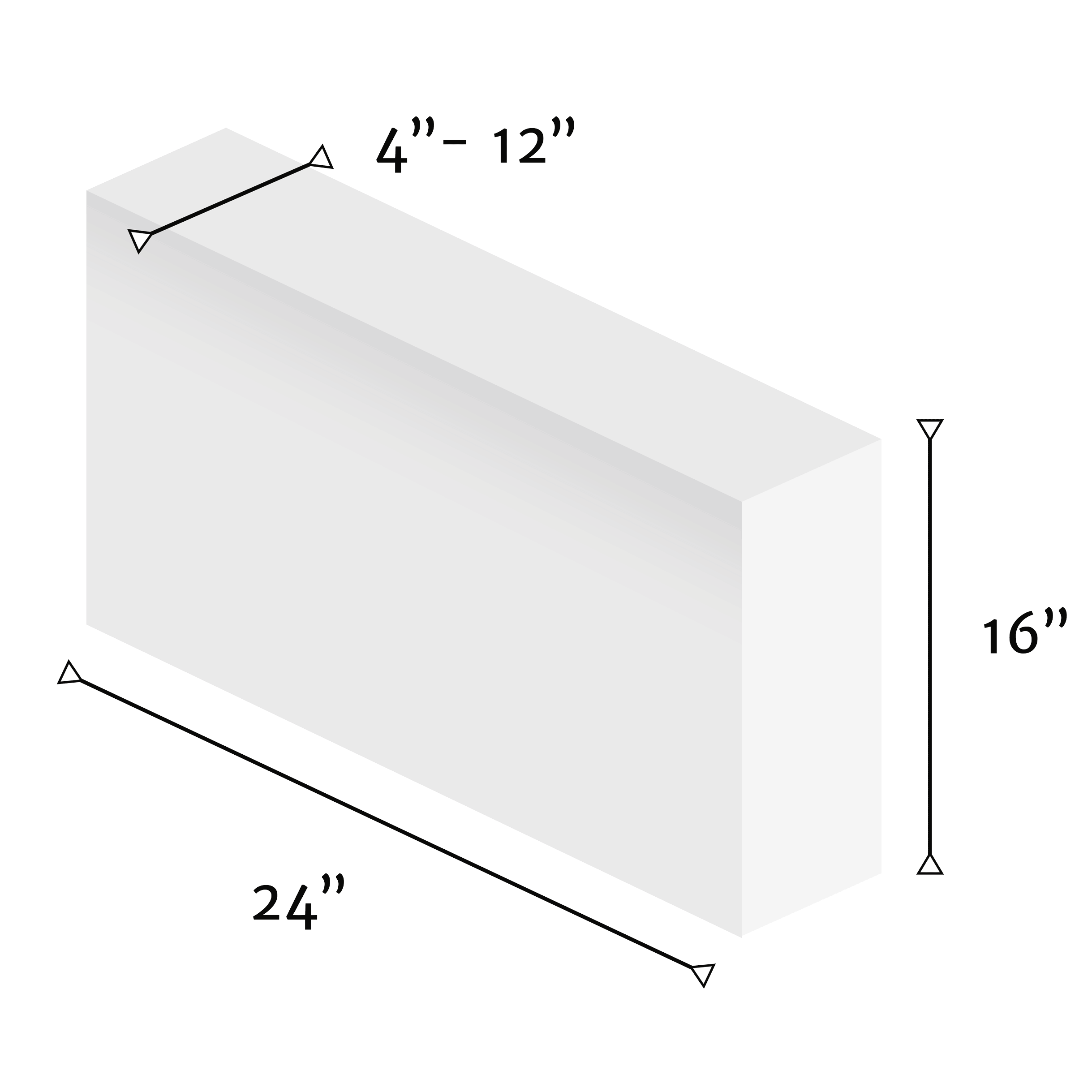 Modular Block
*Standard size shown above
DescriptionLarge dimension block
ApplicationNon-load bearing partition walls up to 23’
AdvantagesSupports direct attachment of heavy loads (TV, cabinets, etc)Solid partition wall, resistant to structural movementsDoes not require additional reinforcement
Weight10.7 lbs/sq ft for 4” thick blocks
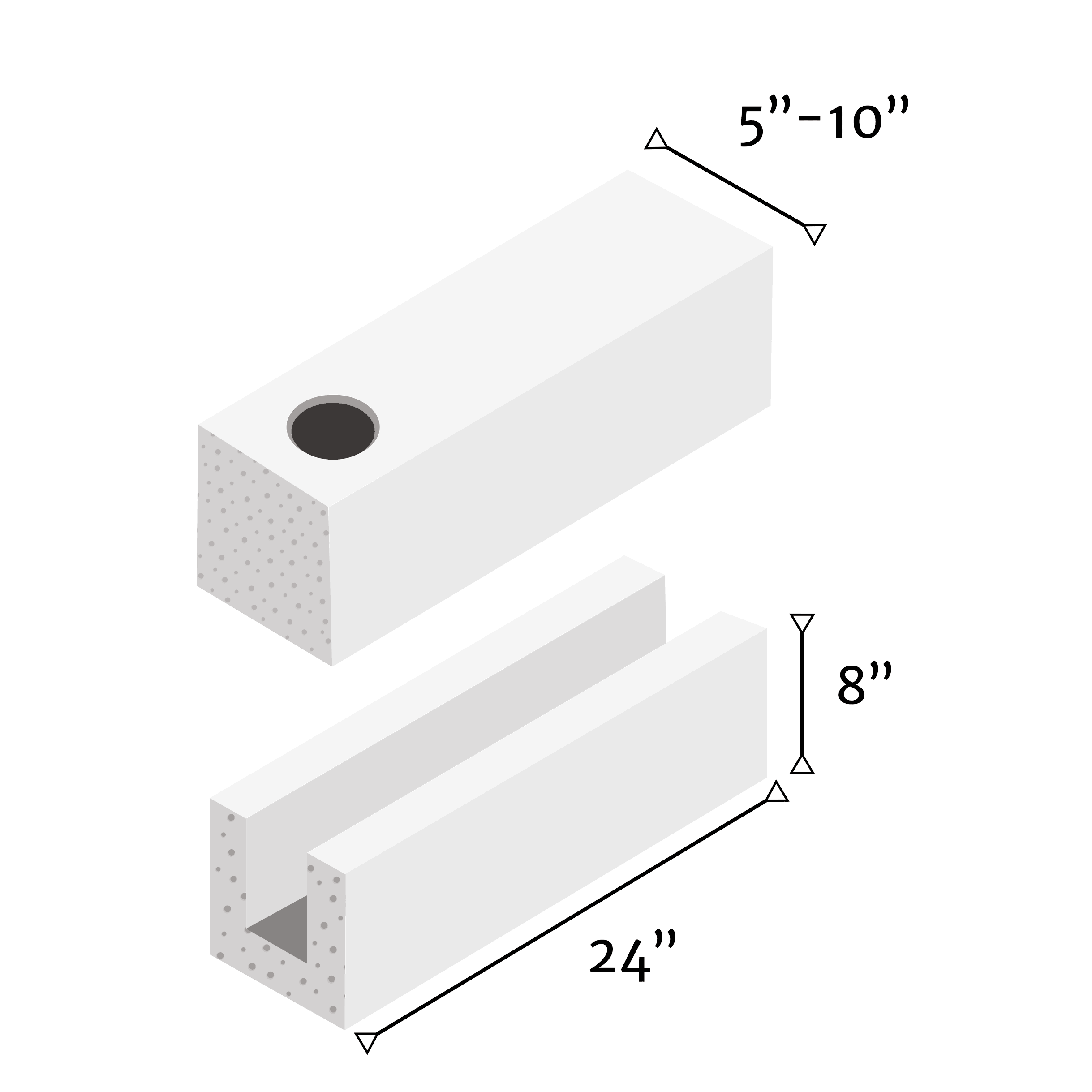 Reinforced Block
*Standard size shown above
DescriptionCored blocks with internal reinforcement made of rebar and concrete
ApplicationLoad bearing partition and exterior walls
AdvantagesDoes not require additional structural support, no need for beams and columnsSavings of 50% in rebar and concrete compared with traditional system
Weight15 lbs/sq ft for 5” thick blocks without rebar or concrete
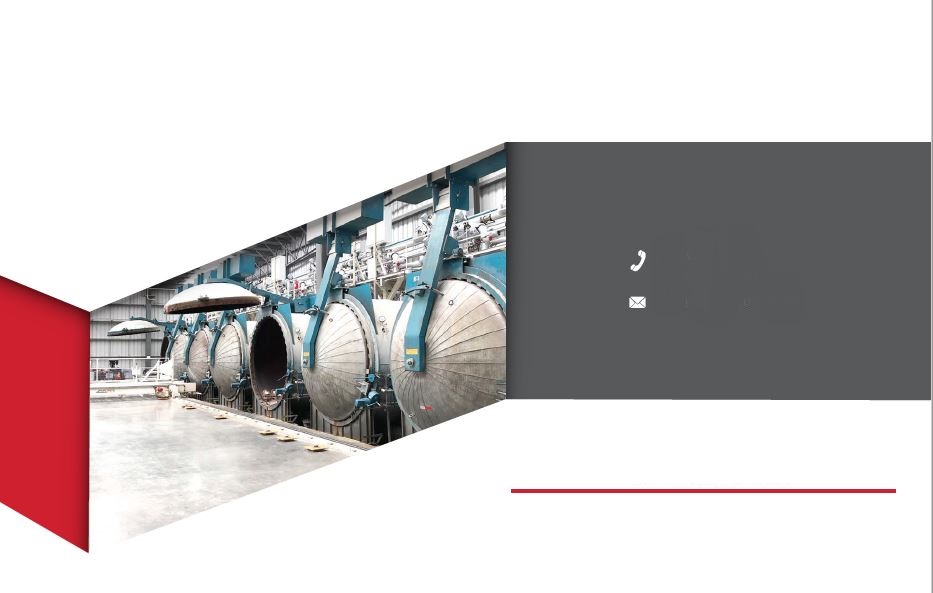 Contact for a quote
832-535-9489

Lacie@usmexadvisors.com
www.USMEXAdvisors.com